Választási esélyek egységes rendszerű elemzése több országra párhuzamosan
Szerző: Hirschmann Zsófia
Konzulens: Pitlik László
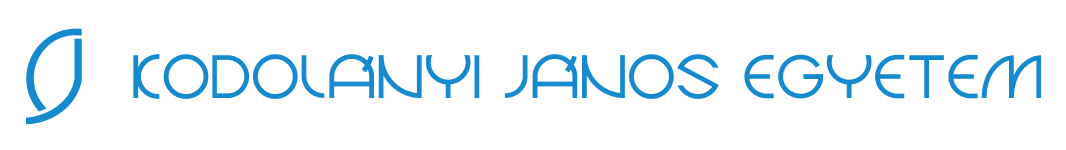 Tartalomjegyzék
01
02
03
PROBLÉMA, CÉL
ELMÉLETI HÁTTÉR
ELEMZÉS
04
05
EREDMÉNYEK
KÖVETKEZTETÉSEK, JAVASLATOK
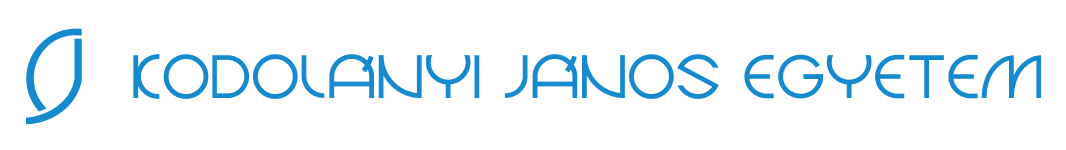 Problémafelvetés
01
Projekt keretein belül elvégzett elemzések alapján a polgárok egy adott kormány ellen vagy mellett döntenének.
PROBLÉMA, CÉL
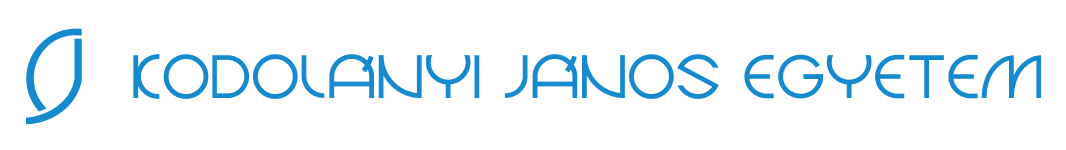 [Speaker Notes: Projekt keretein belül elvégzett elemzések alapján a polgárok egy adott kormány ellen vagy mellett döntenének.]
Cél
01
Robotpolgár segítségével az E-gazság koncepció bizonyítása, kisebb halmazú adatvagyon alapján.
PROBLÉMA, CÉL
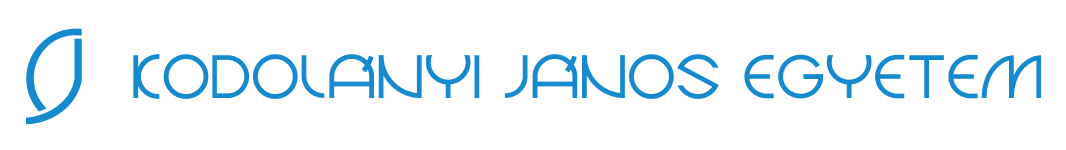 [Speaker Notes: A robotpolgár a tény-becslés eltérések mutatószámonkénti idősoros érzékelésére alkalmas virtuális lény]
Szakirodalmi előzmények
Kazohinia, robotpolgár
Profilírozás, közvéleménykutatás (OECD)
Választási eredmények
02
ELMÉLETI HÁTTÉR
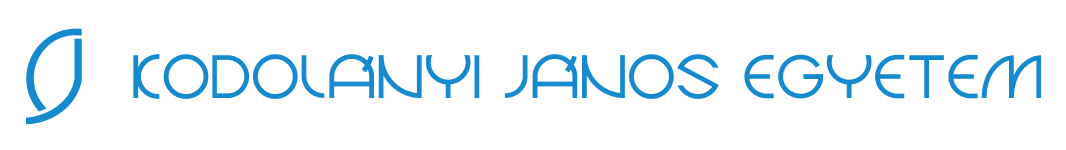 [Speaker Notes: Szathmári Sándor Kazohinia – Lakosság teljesen racionális, érzelemmentes polgárok magas színvonalú technikai és tudomány szinten élnek]
Adatok, módszertan
03
Adatvagyon - E-gazság program (OECD, db-nomics)
Országok KEI indikátorai
       7 ország, 5 indikátor
Politikai bizalmi index
03
ELEMZÉS
ELEMZÉS
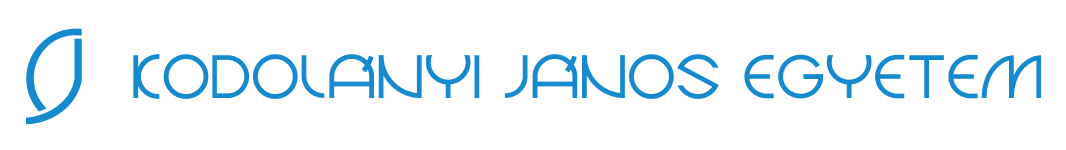 Vizsgálat
Már létező eredmények E-gazság program által Németország és Magyarországra
Országok kiválasztása & irányai
Indikátorok, kiválasztása &irányai
E-gazság (tény-becslés adat) <-> OECD kutatás
03
ELEMZÉS
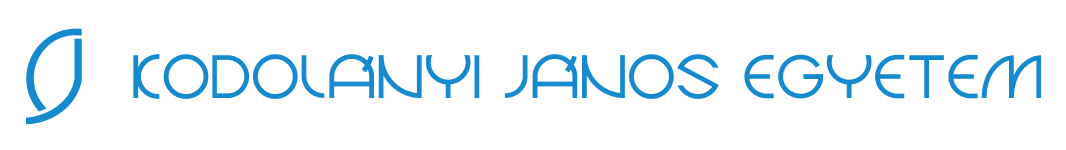 Tény - becslés kapcsolatok valós Y-értékek esetén
ELEMZÉS
COCO STD = termelési függvény ismert minták reprodukálásához
E-gazság projekt
OECD projekt
Forrás: saját szerkesztés, 1. számú melléklet
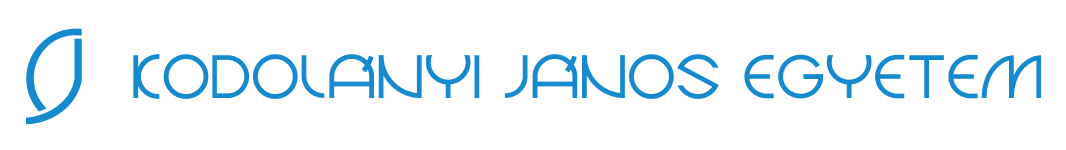 Tény - becslés kapcsolatok fiktív Y-értékek esetén
ELEMZÉS
COCO Y0 = anti-diszkriminatív modell
E-gazság projekt
OECD projekt
Forrás: saját szerkesztés, 1. számú melléklet
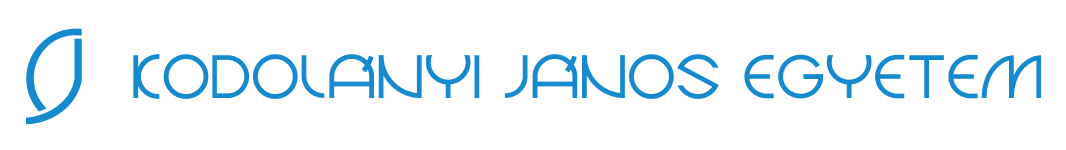 Eredmények
Valós Y-értékek esetén: 
E-gazság - pontos egyezés
OECD – 3 hiba 7-ből

Fiktív Y-értékek esetén:
E-gazság – kevés hiba, racionális kapcsolat
OECD – több hiba, magas hibaszámú függvény
04
EREDMÉNYEK
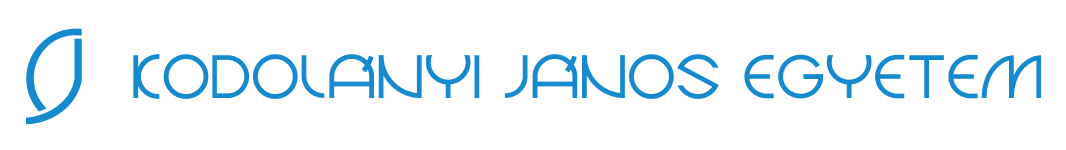 Következtetések, javaslatok
05
E-gazság program pontosabb, de nem hibátlan
Nagyobb adatvagyon elemzése
További automatizálási lehetőségek
KÖVETKEZTETÉSEK, JAVASLATOK
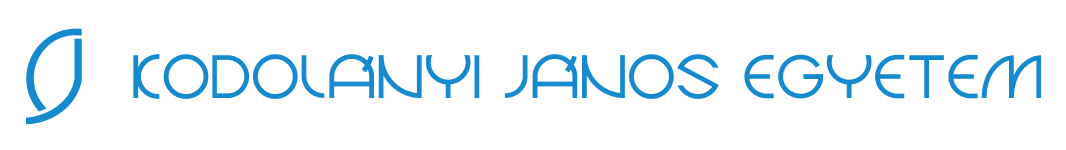 Lát-e gazdasági értelemben esélyt arra, hogy új, transzparens, automatizált thinktankek/agytrösztök álljanak fel a jövőben nemzetközi szinten a rendelkezésre álló adatvagyonból levonható következtetések közcélú bemutatására?
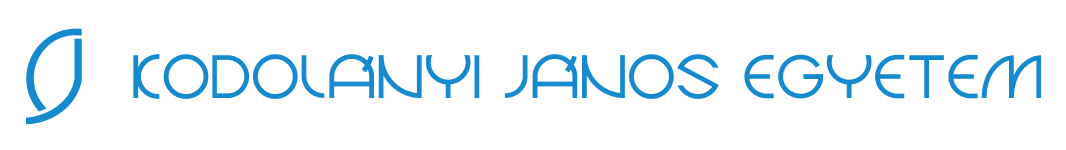 Látja-e értelmét szerzőként, a dolgozat angol nyelvű kivonatát megküldeni a benchmark-ként használt OECD-nek? Illetőleg más szavakkal: kiknek a feladata/felelőssége pl. a szakdolgozatok keretében felismerni vélt know-how-val való bármilyen jellegű gazdálkodás a dolgozatok „asztalfiókban” való őrzése helyett?
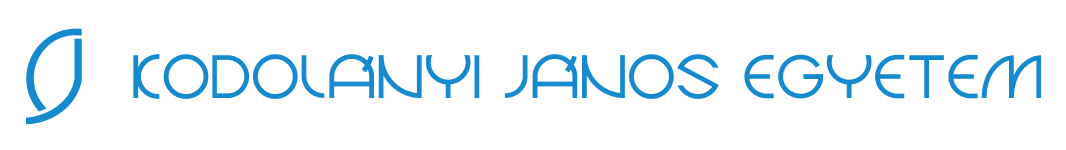 Értelmezhetőek-e úgy az eredmények, hogy ha x év múlva választást szeretnék nyerni akkor a „kormányváltás” irányába mutató gazdasági adatok megváltoztatása a cél?
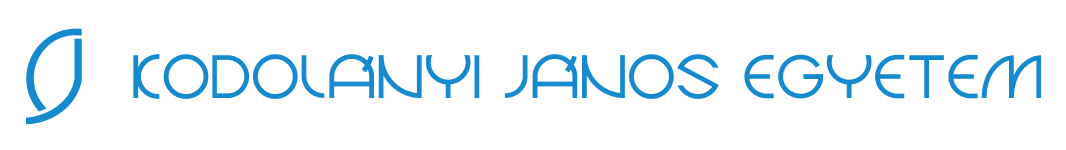 A bemutatott módszertan segítségével milyen egyéb területeken tudná elképzelni előrejelzések készítését?
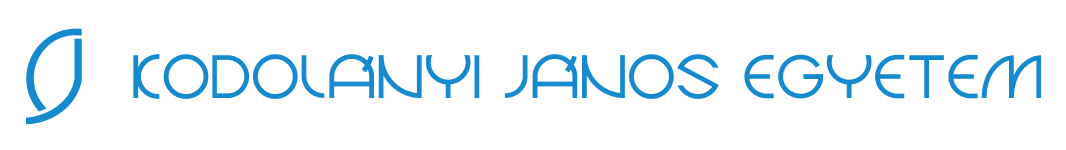 Köszönöm a figyelmet!
Hirschmann Zsófia, TBGAMF
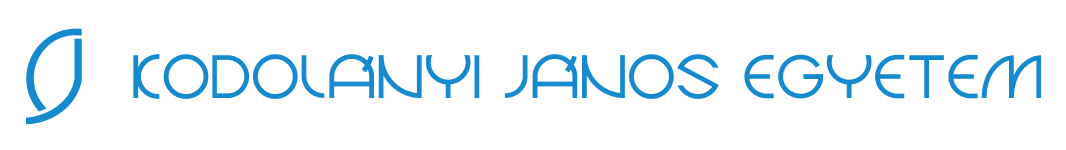